سوره مبارکه بلد
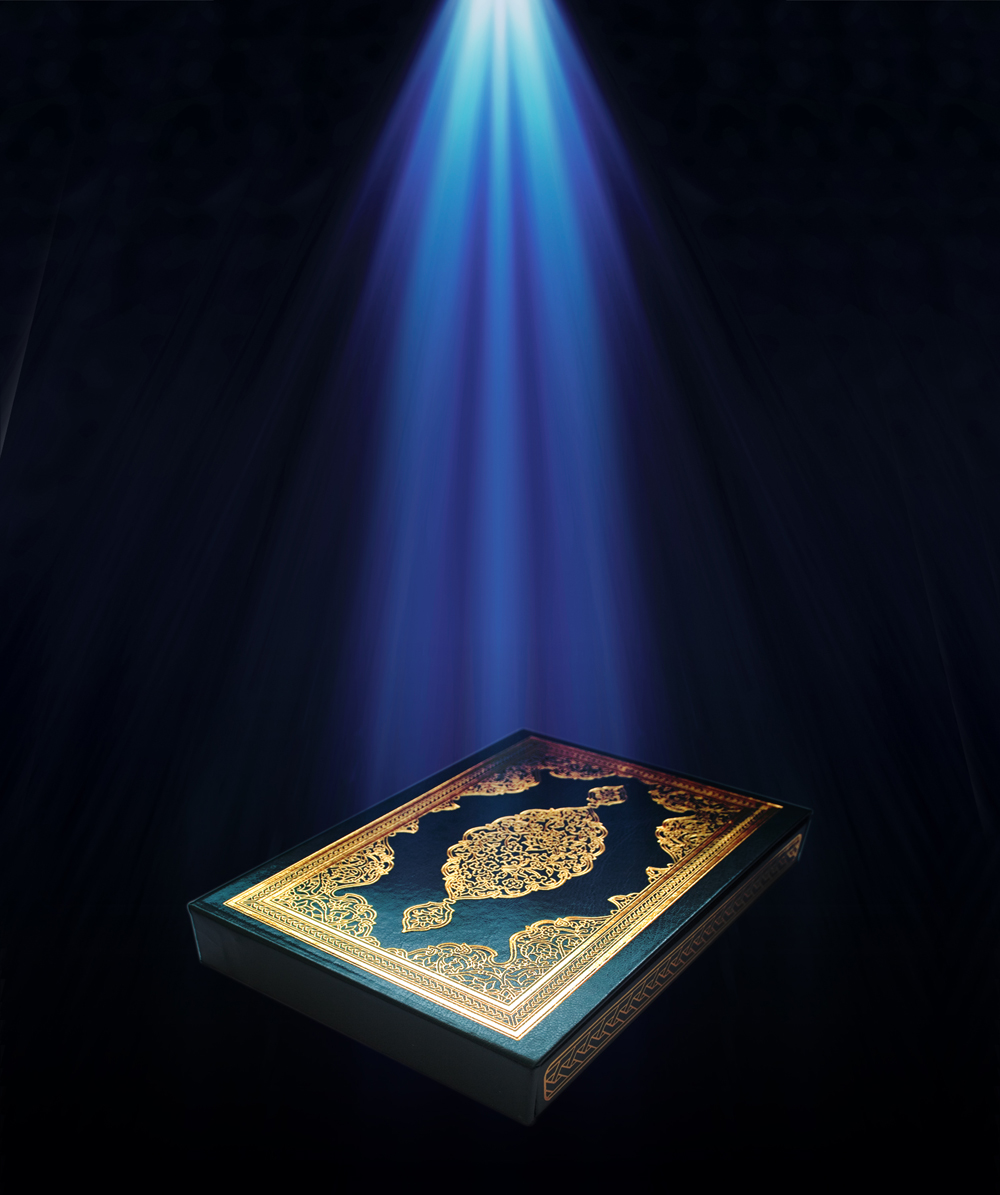 سوره مبارکه بلد،سوره ای مکی است،دارای 20 آیه.
ثواب قرائت :
پیامبر اکرم(ص)،فرمودند :
مسلمانی که این سوره را بخواند،خدای مهربان اورا در روز قیامت از خشم خود در امان خواهد داشت.
امام صادق (ع) فرمودند :
کسی که این سوره را در نماز واجب بخواند،در دنیا به نیکوکاری معروف خواهد شد،ودر آخرت اینطور معرفی میشود که نزد خدا مقام و منزلتی خواهد داشت،و از رفقاء پیامبران و شهیدان و نیکوکاران بشمار میرود.
تدبر واژه ای
واژه های پرتکرار
واژه های اختصاصی
استخراج موضوعات سوره
آدم بدها / رفتارها و باورها
آدم خوبها/ رفتارها و باورها
اصحاب مشئمه
لا اقتحم العقبه
الذین کفروا
پیامبر 
والد و ما ولد
الذین امنوا/ تواصوا بالصبر و المرحمت
اصحاب میمنت / اقتحام عقبه
اوامر سوره
فک رقبه 
اطعام در هنگام سختی و قحطی
یتیم نوازی 
دستگیری از مسکین
قوانین سوره
خلقت انسان در سختی
احاطه علم و قدرت الهی بر همه چیز
راه رسیدن به فلاح ،گذر از عقبه ها است.
کفر به آیات الهی (عدم استفاده از منابع ادراکی) باعث هلاکت می شود.
غرر آیات
أَ يَحْسَبُ أَنْ لَنْ   يَقْدِرَ عَلَيْهِ أَحَدٌ ..............احاطه قدرت الهی

أَ يَحْسَبُ أَنْ لَمْ    يَرَهُ أَحَدٌ .....................احاطه علم الهی
يَقُولُ أَهْلَكْتُ مالاً لُبَداً
فَلاَ اقْتَحَمَ الْعَقَبَةَ
فَكُّ رَقَبَةٍ
أَ يَحْسَبُ أَنْ لَنْ يَقْدِرَ عَلَيْهِ أَحَدٌ
أَ يَحْسَبُ أَنْ لَمْ يَرَهُ أَحَدٌ
إِطْعامٌ في‏ يَوْمٍ ذي مَسْغَبَةٍ
مِسْكيناً ذا مَتْرَبَةٍ
يَتيماً ذا مَقْرَبَةٍ
أُولئِكَ أَصْحابُ الْمَيْمَنَةِ
أَ يَحْسَبُ أَنْ لَنْ يَقْدِرَ عَلَيْهِ أَحَدٌ 
أَ يَحْسَبُ أَنْ لَمْ يَرَهُ أَحَدٌ
هُمْ أَصْحابُ الْمَشْأَمَةِ
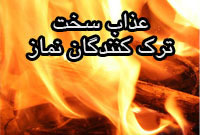 عَلَيْهِمْ نارٌ مُؤْصَدَةٌ
غرض سوره
ایمان به احاطه علم و قدرت الهی ،راه عبور از گردنه های سخت است.
اصحا
سوگند
احاطه علم و قدرت الهی
پیامبر
والد 
و ما ولد
انفاق=اتلاف مال زیاد
اصحاب میمنه
بلد
کبد
نعمتها
الذین امنواوتواصوا بالصبر+مرحمت
الذین کفروا بآیتنا
عدم اقتحام
اقتحام
اصحاب مشئمه
جمع بندی
شهر وقتی قسم خوردنی است که در آن افراد با ایمان به  تواصی بپردازند و مسائل اجتماعی هم برایشان مهم شود.